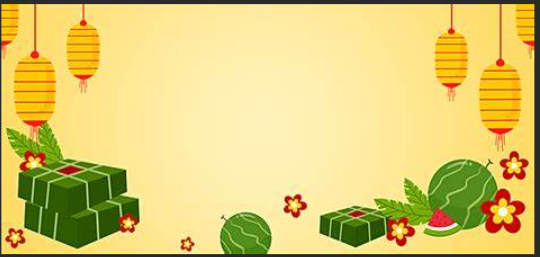 UBND QUẬN LONG BIÊN
TRƯỜNG MẦM NON BAN MAI XANH
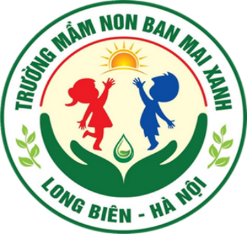 GIÁO ÁN
LĨNH VỰC PHÁT TRIỂN NGÔN NGỮ
MÔN LÀM QUEN CHỮ VIẾT
ĐỀ TÀI: LÀM QUEN CHỮ P, Q
CHỦ ĐỀ: TẾT VÀ MÙA XUÂN
LỨA TUỔI: MẪU GIÁO LỚN
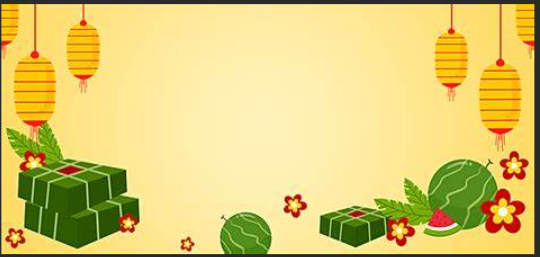 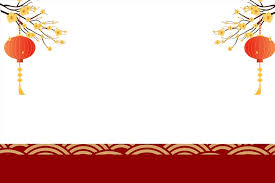 Cô và trẻ hát bài hát “Bé đón xuân sang”
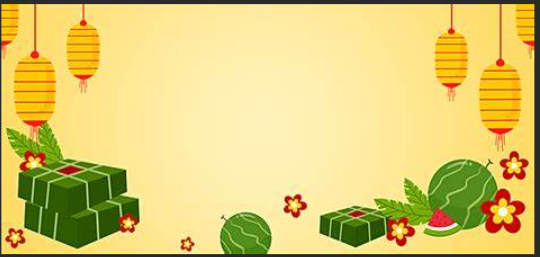 Cô và trẻ xem video pháo hoa
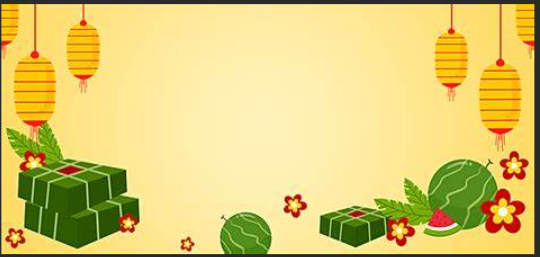 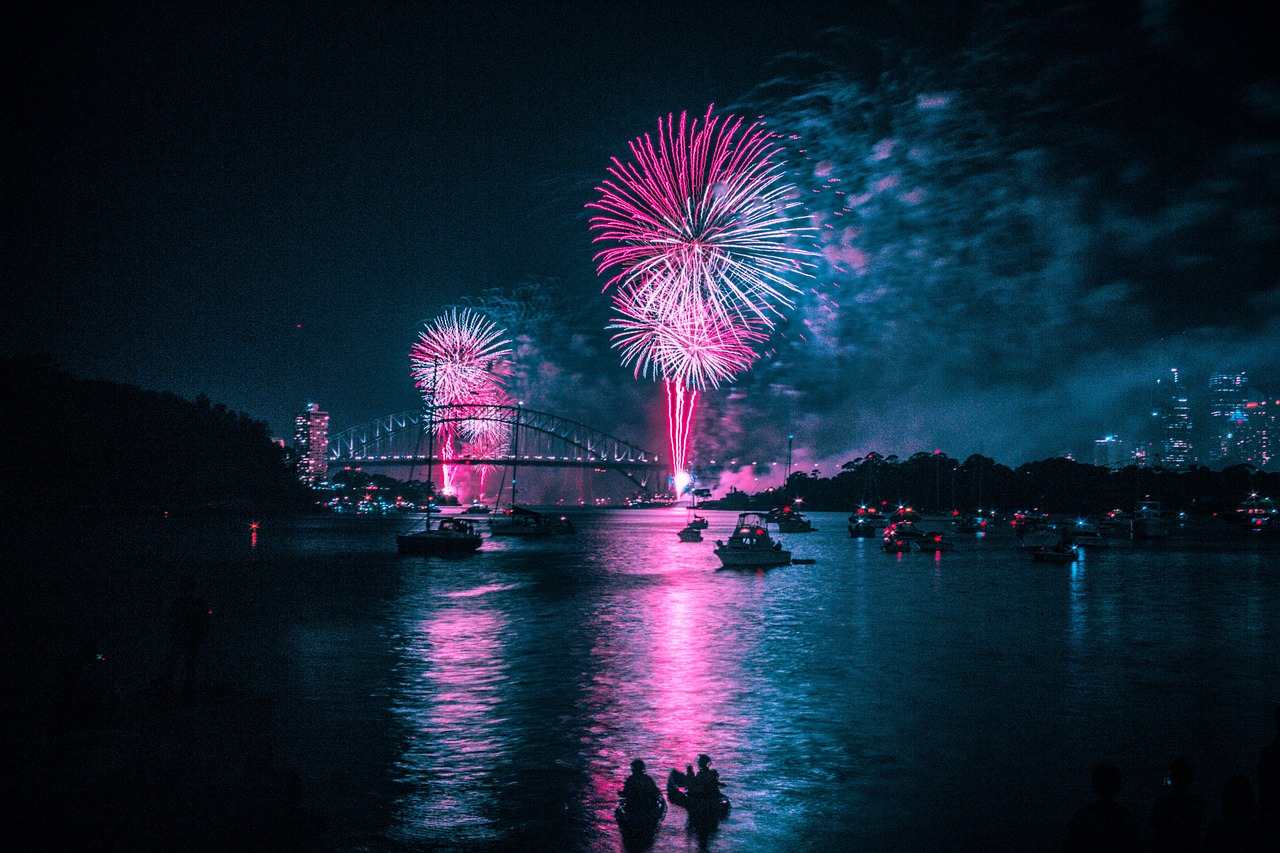 ph¸o hoa
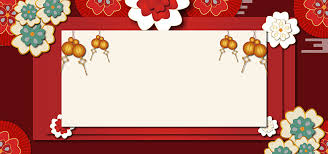 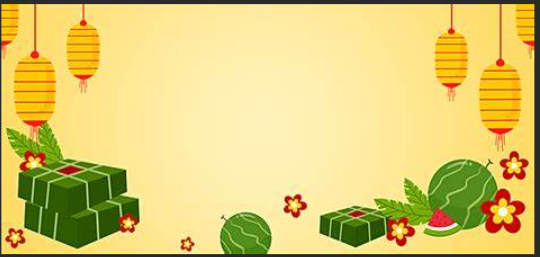 Làm quen chữ p
ph¸o hoa
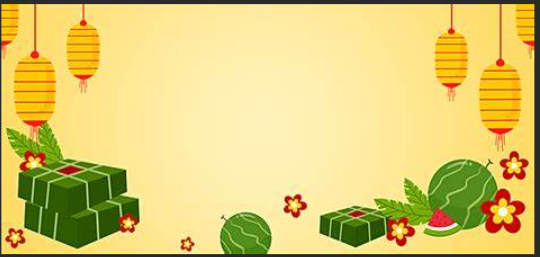 p
Làm quen chữ p
o
l
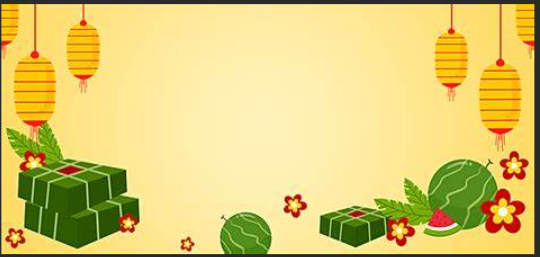 Cấu tạo chữ p
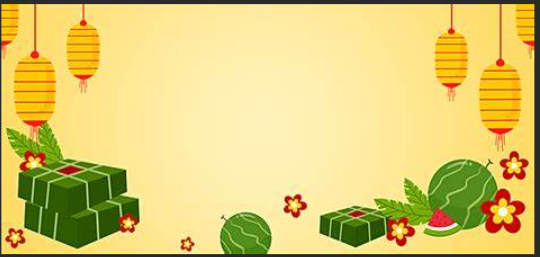 Các kiểu chữ cái p
p
P
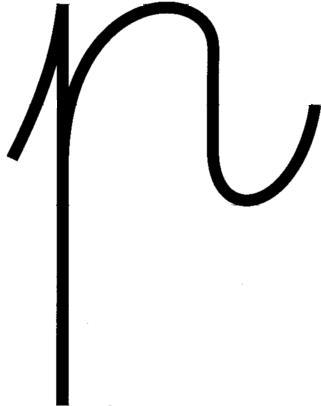 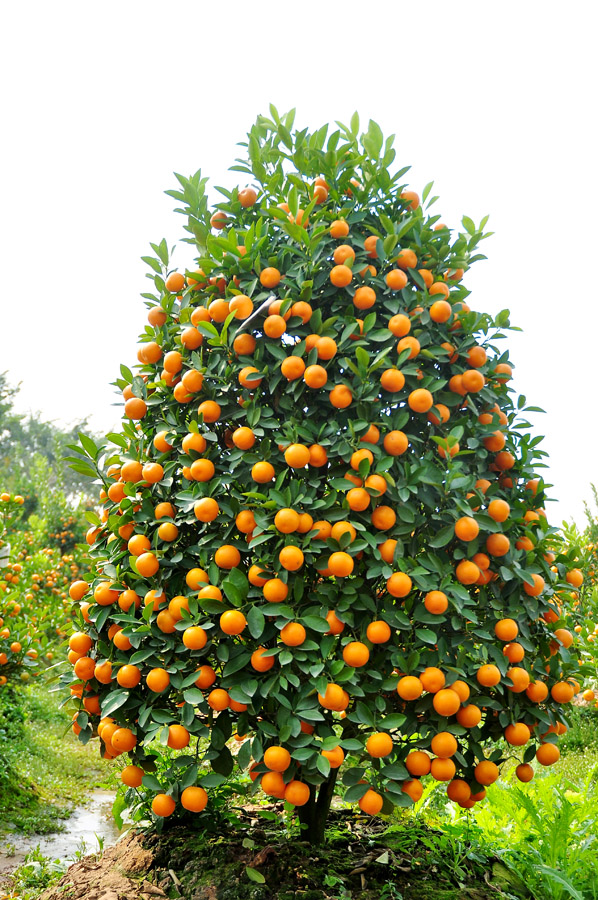 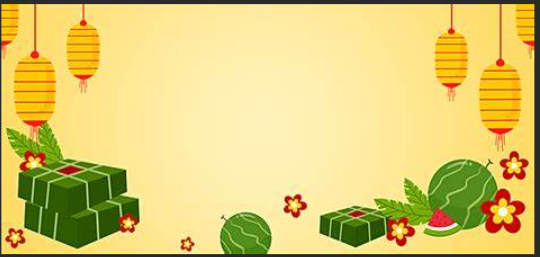 c©y quÊt
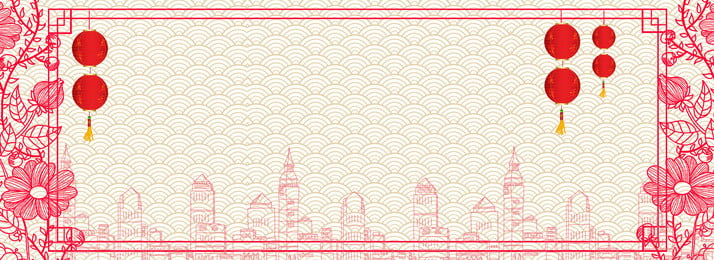 c©y quÊt
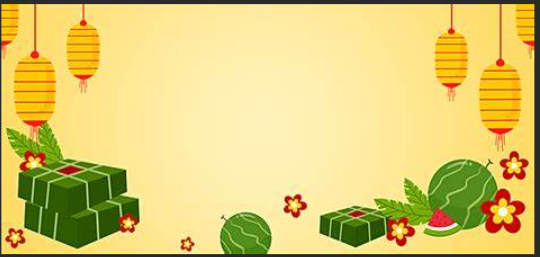 q
Làm quen chữ q
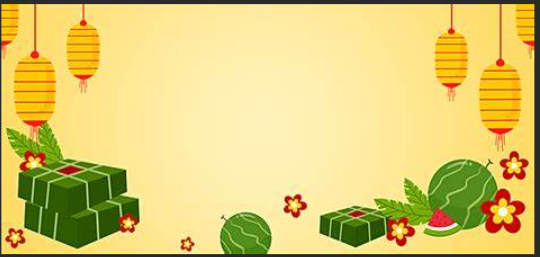 q
Q
q
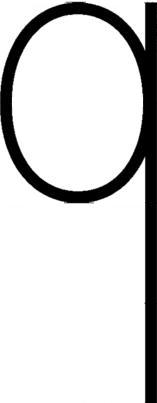 Q
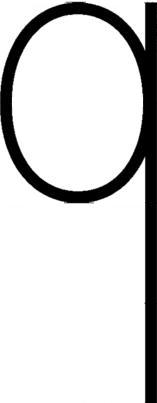 p
q
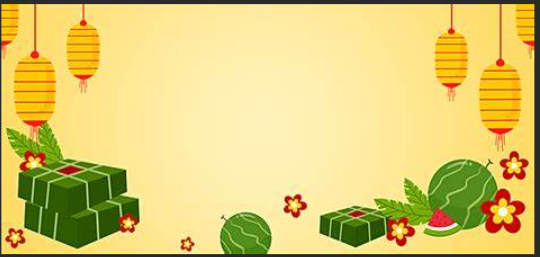 Bé hãy so sánh 2 chữ này có gì giống nhau và khác nhau?
o
o
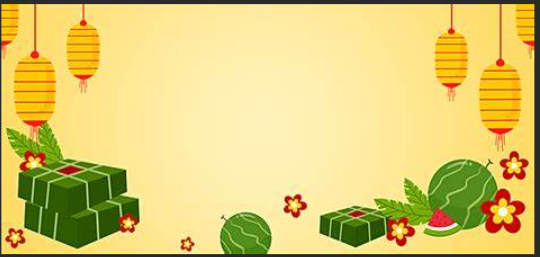 l
l
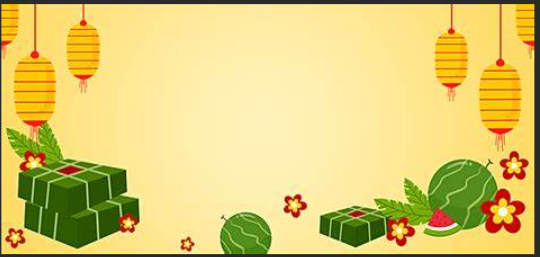 Bé hãy tìm chữ cái có trong từ sau
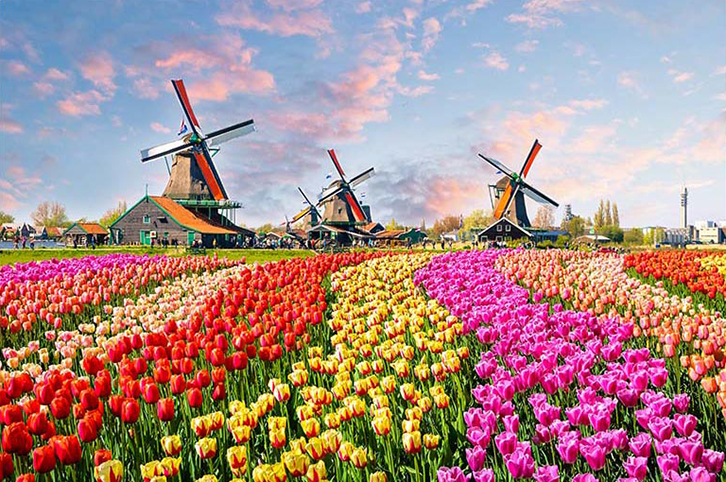 phong c¶nh ngµy xu©n
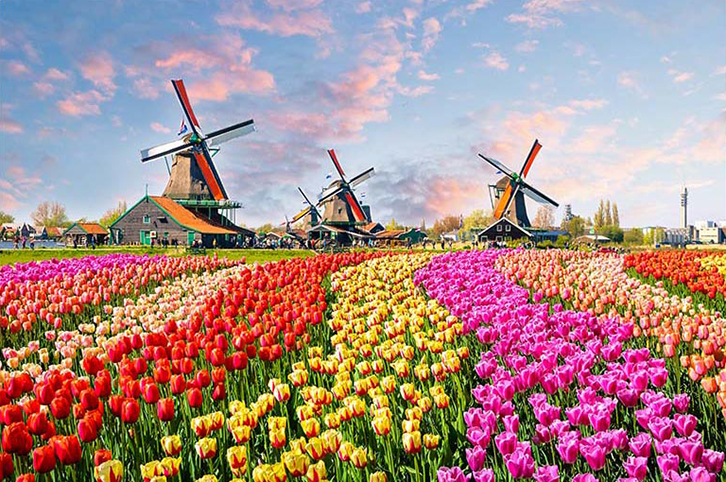 phong c¶nh ngµy xu©n
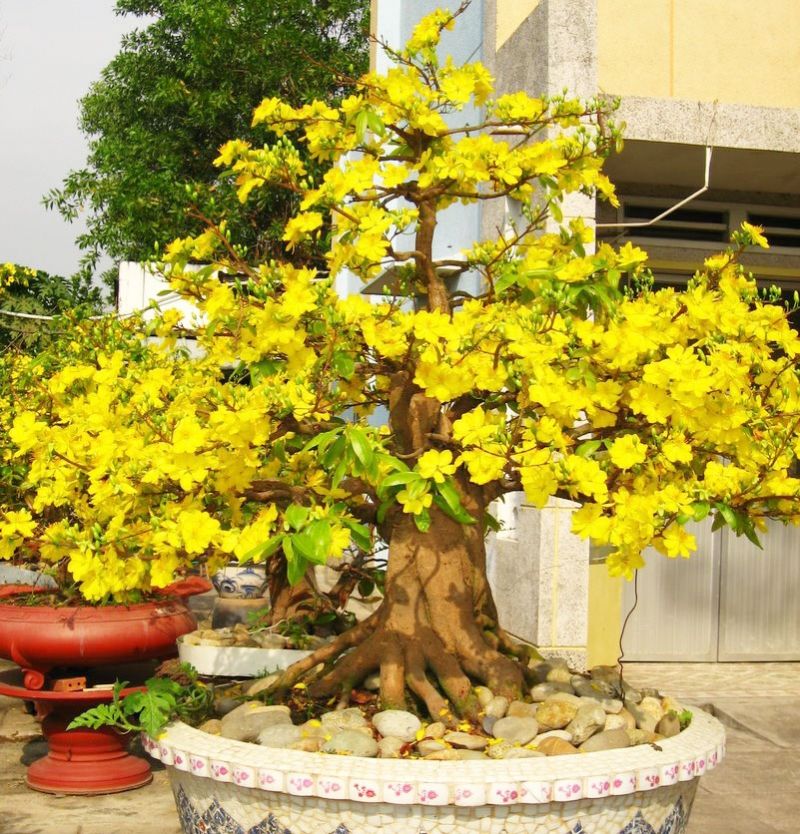 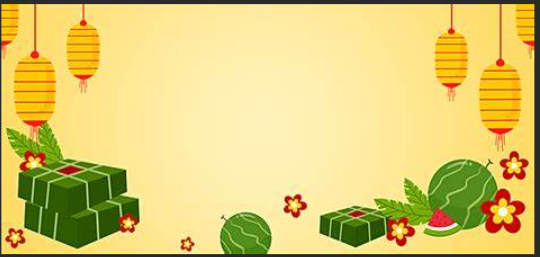 c©y mai tứ quý
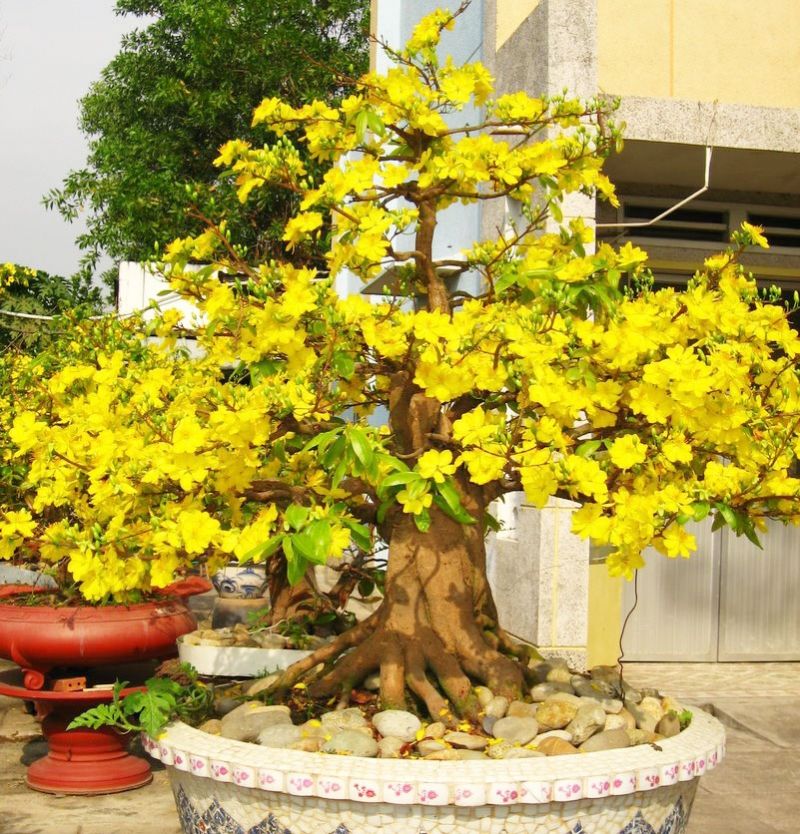 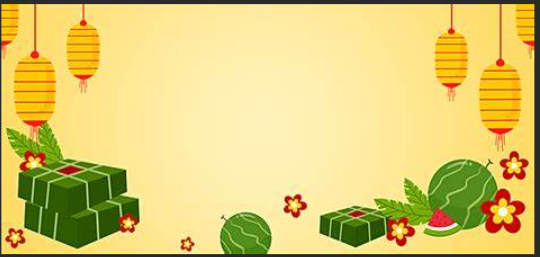 c©y mai tứ quý
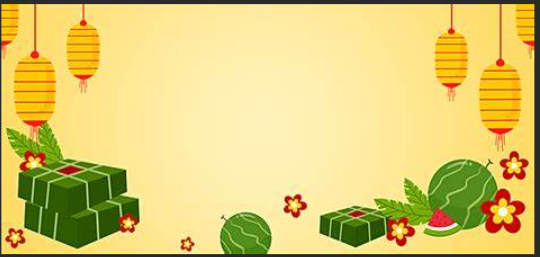 Chúc các con
chăm ngoan, học giỏi!